Belarus 2016 Parliamentary Elections
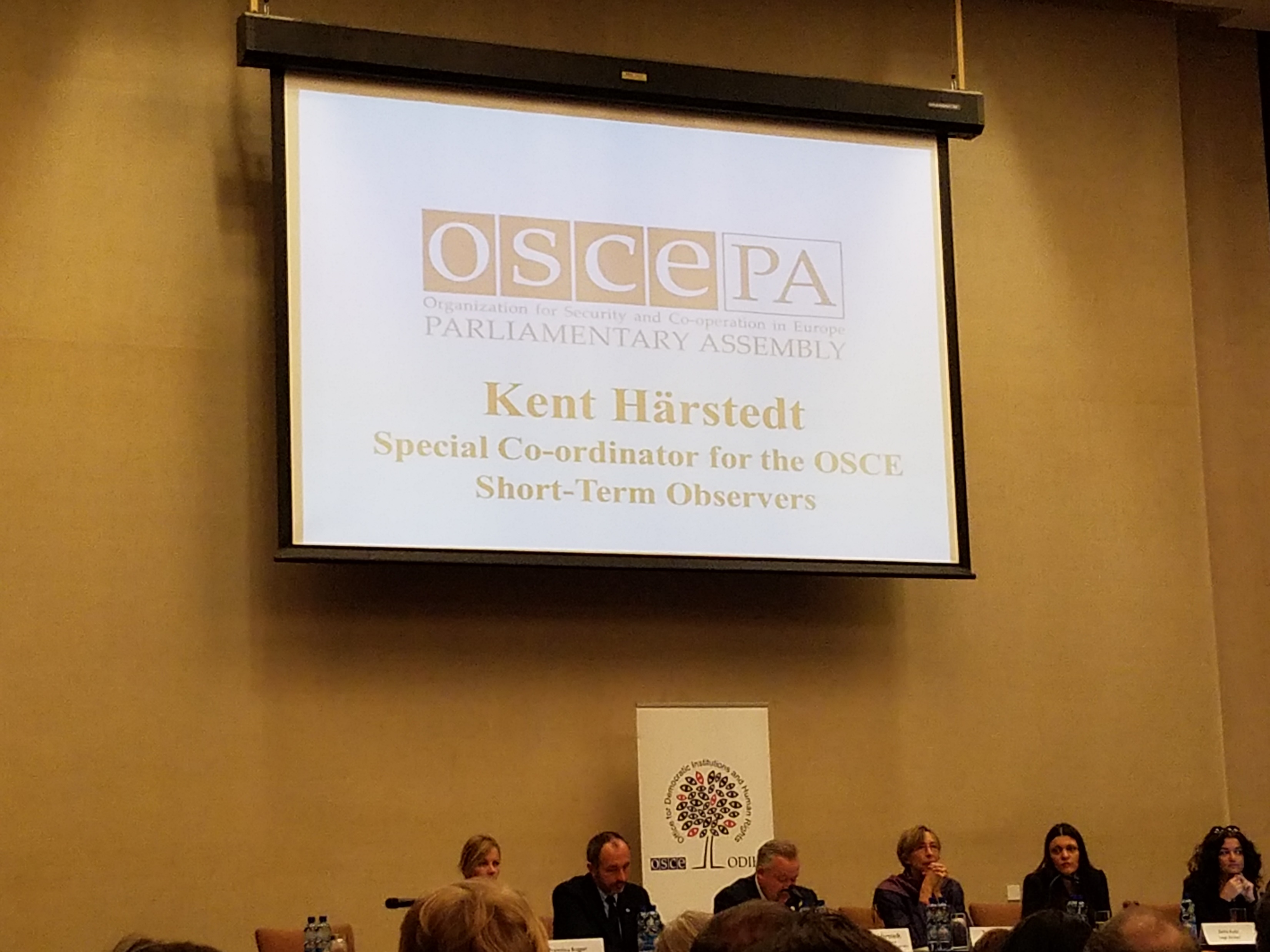 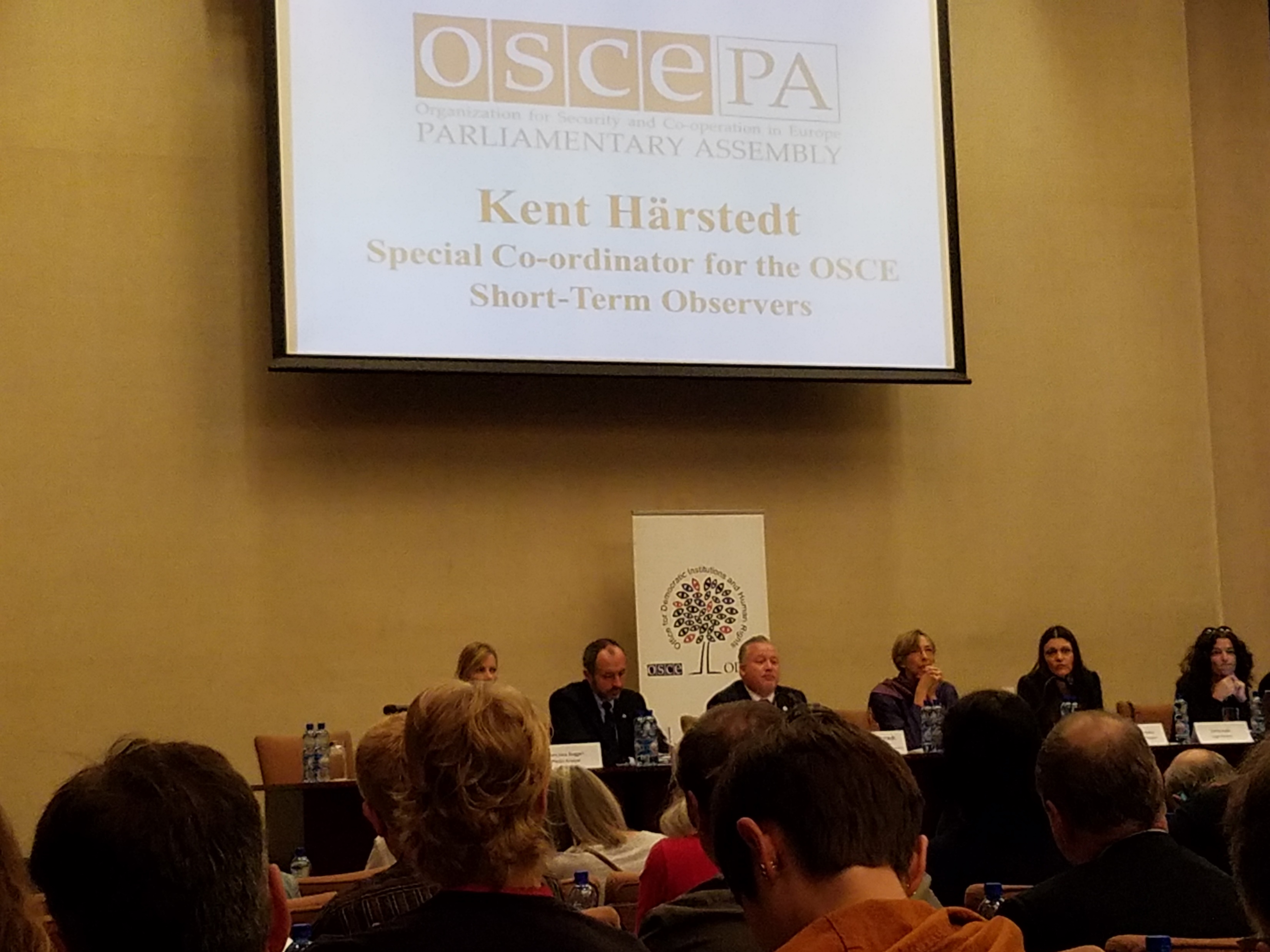 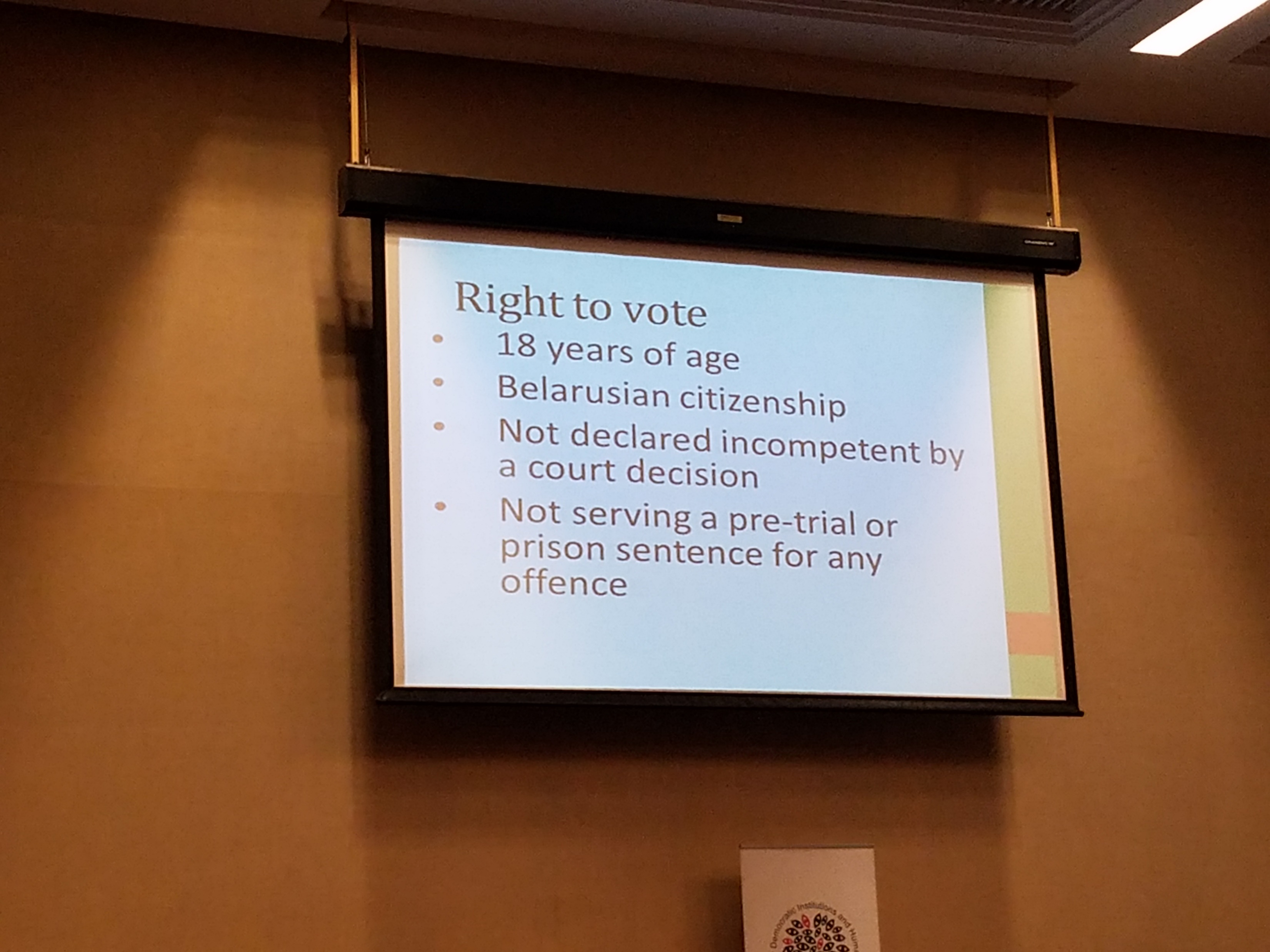 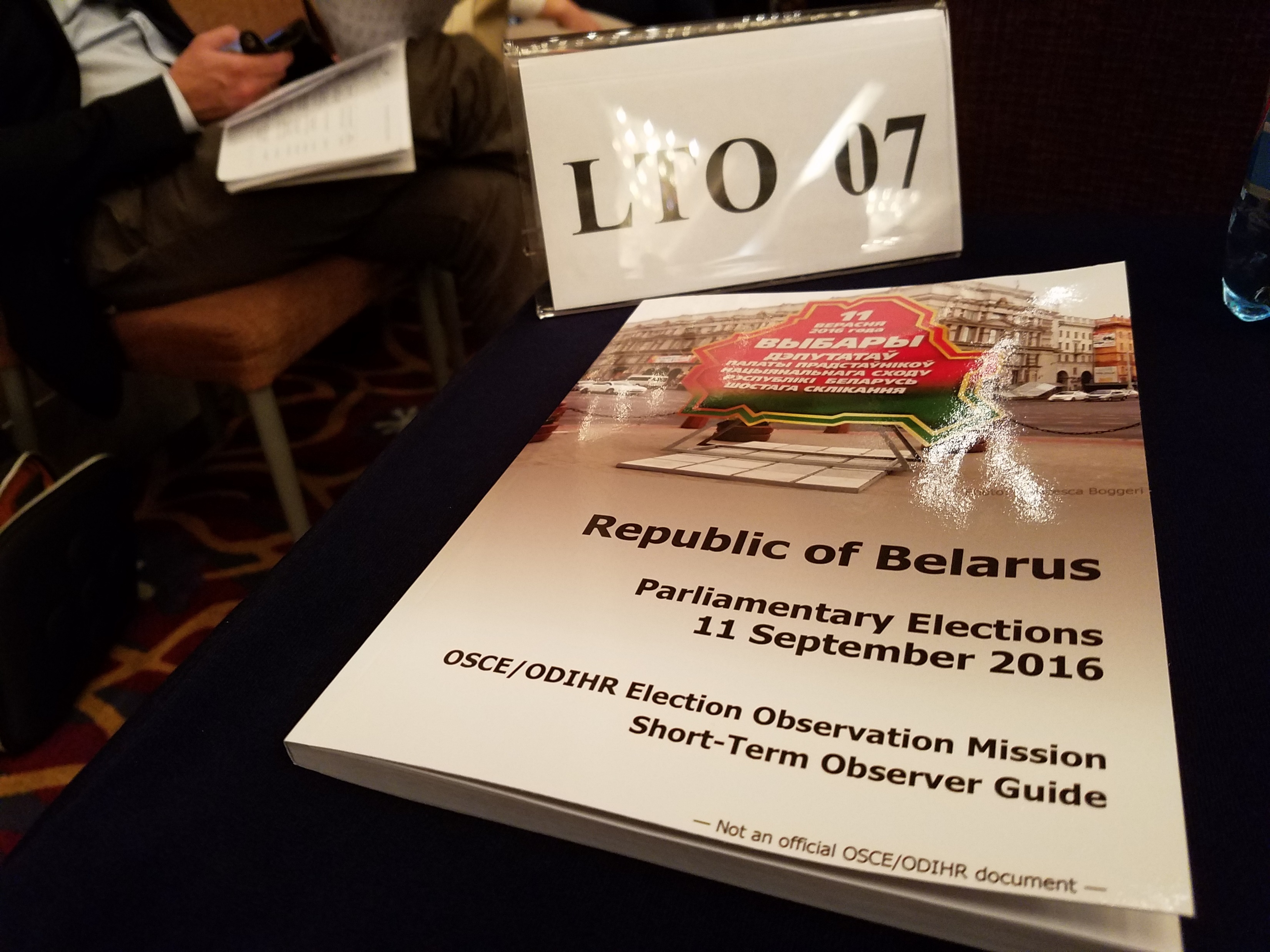 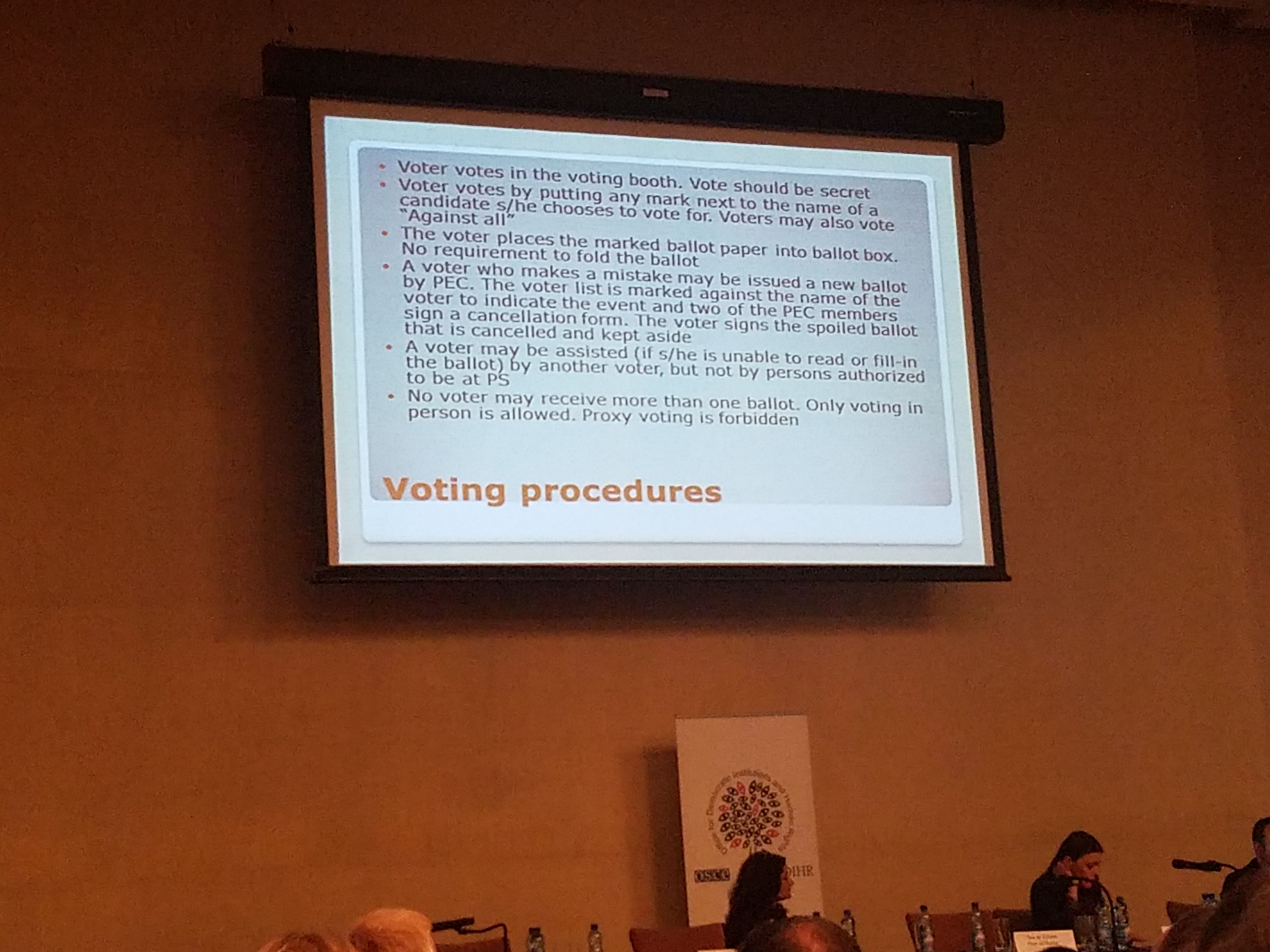 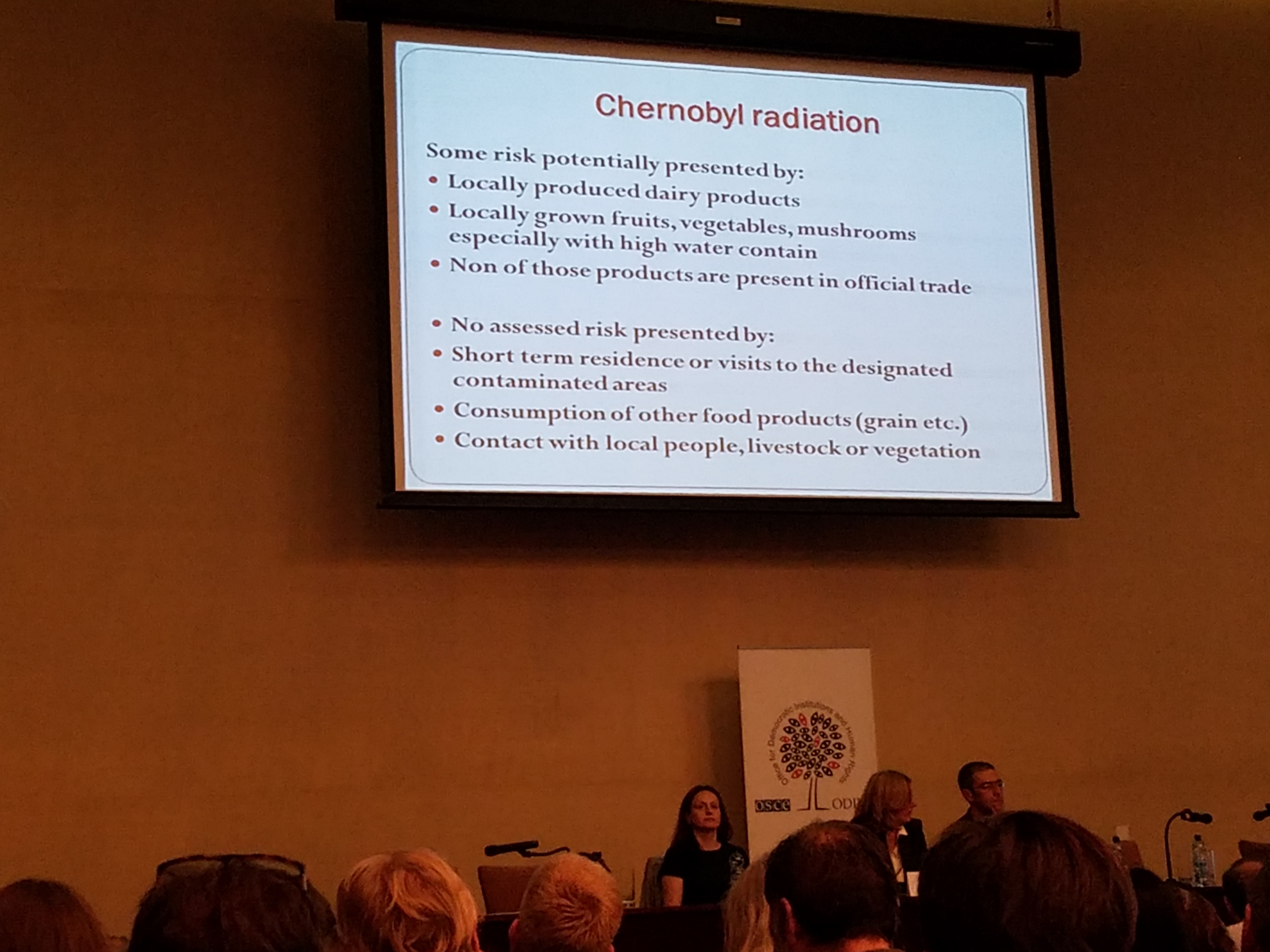 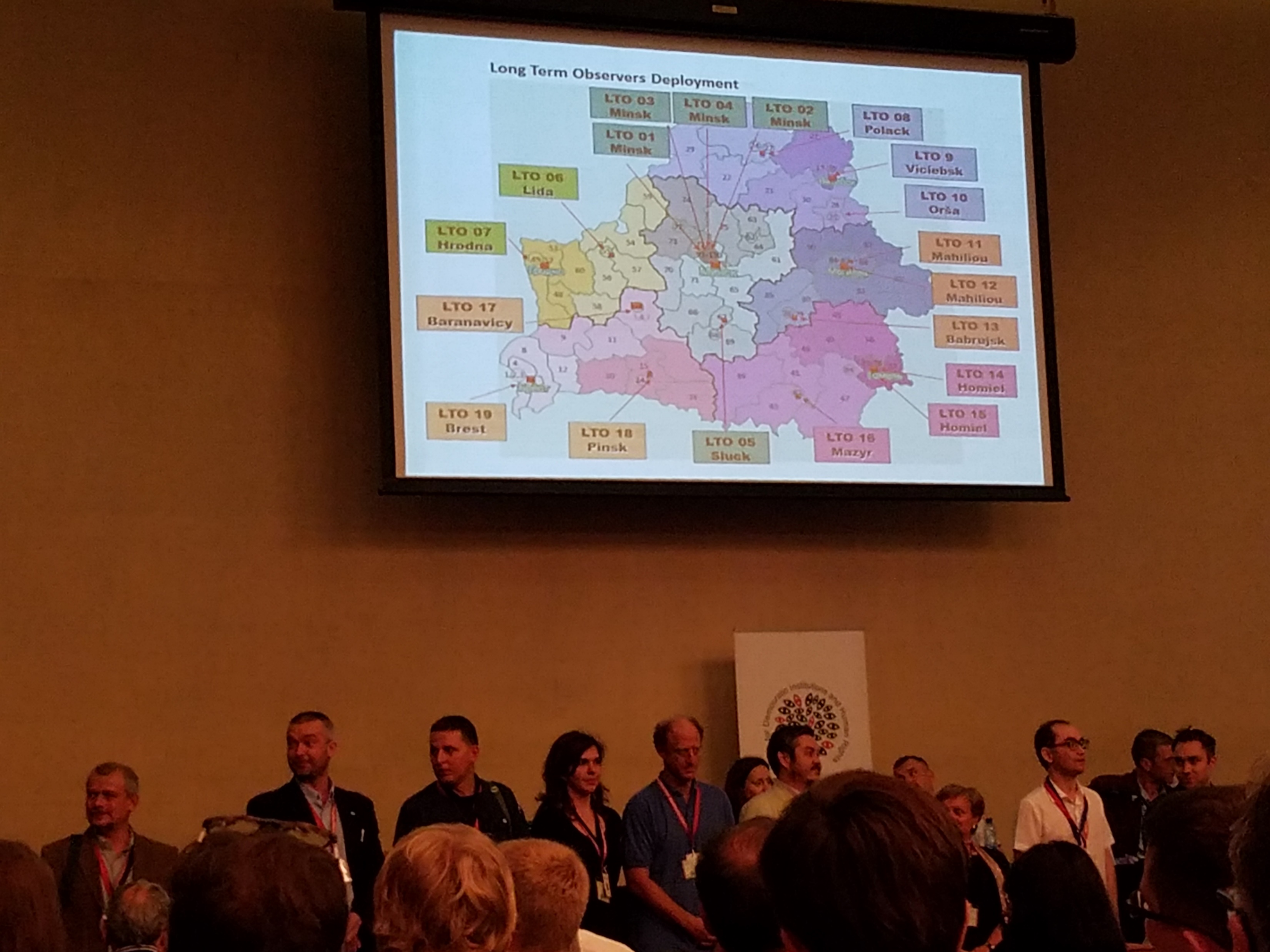 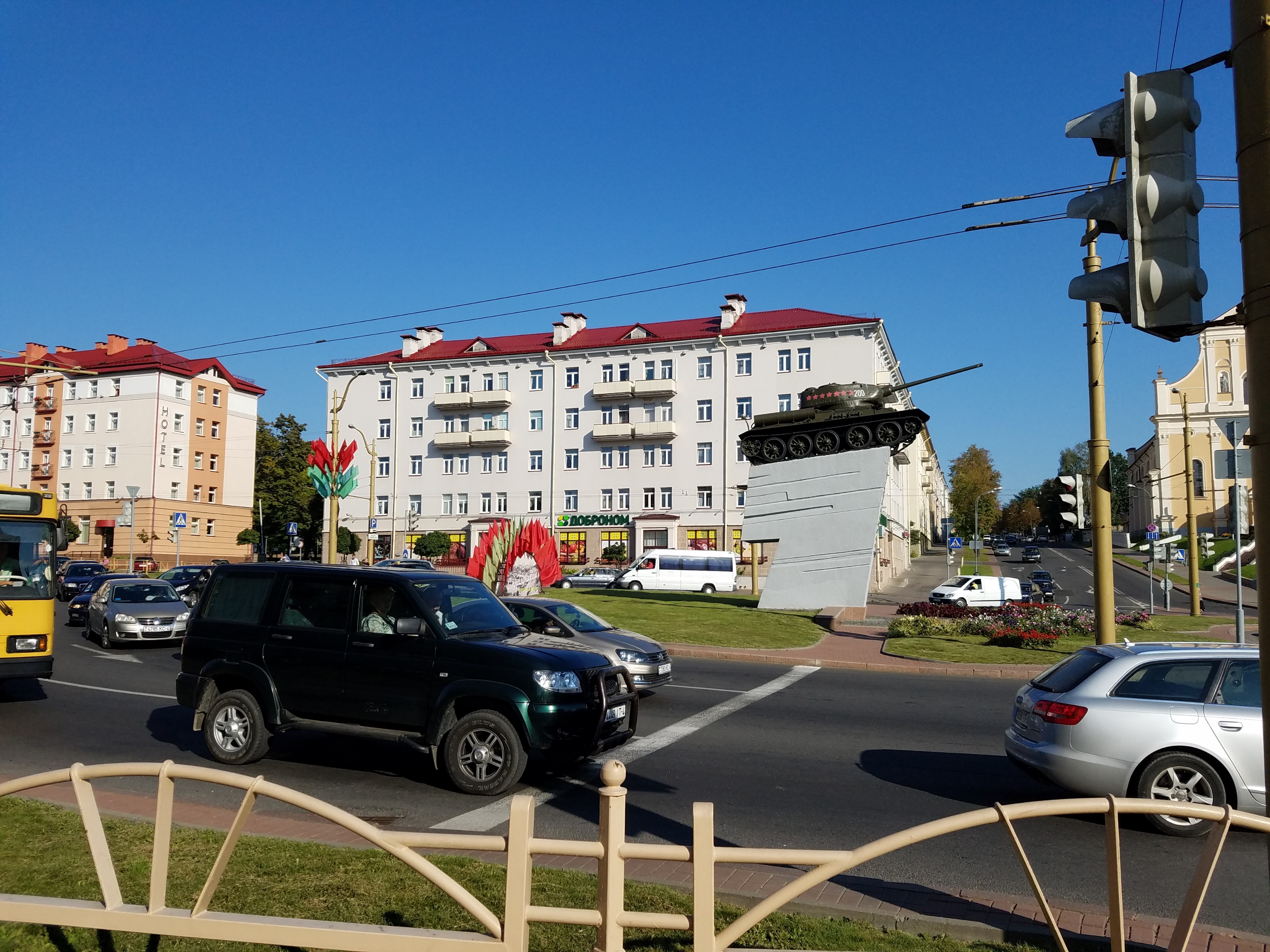 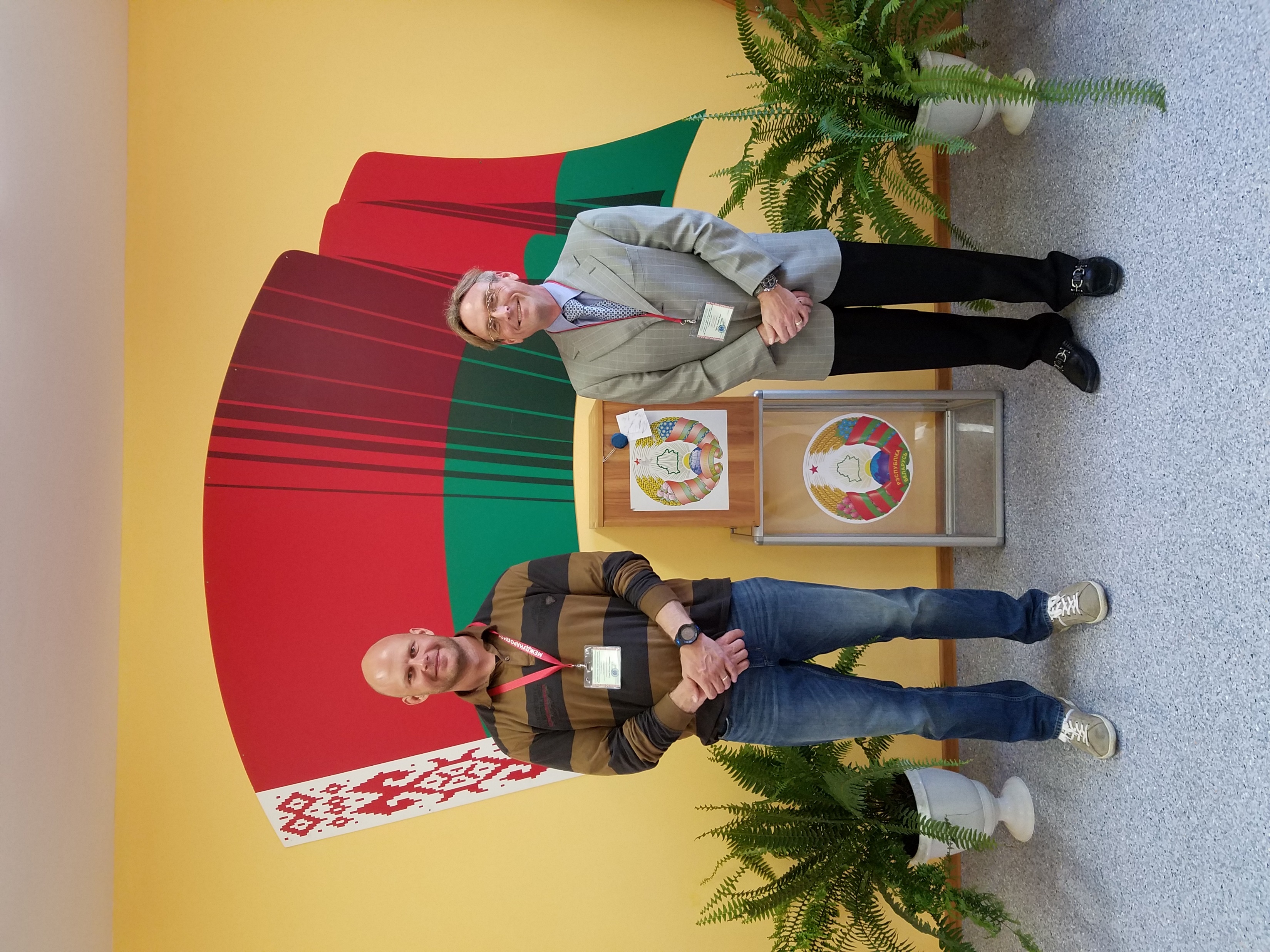 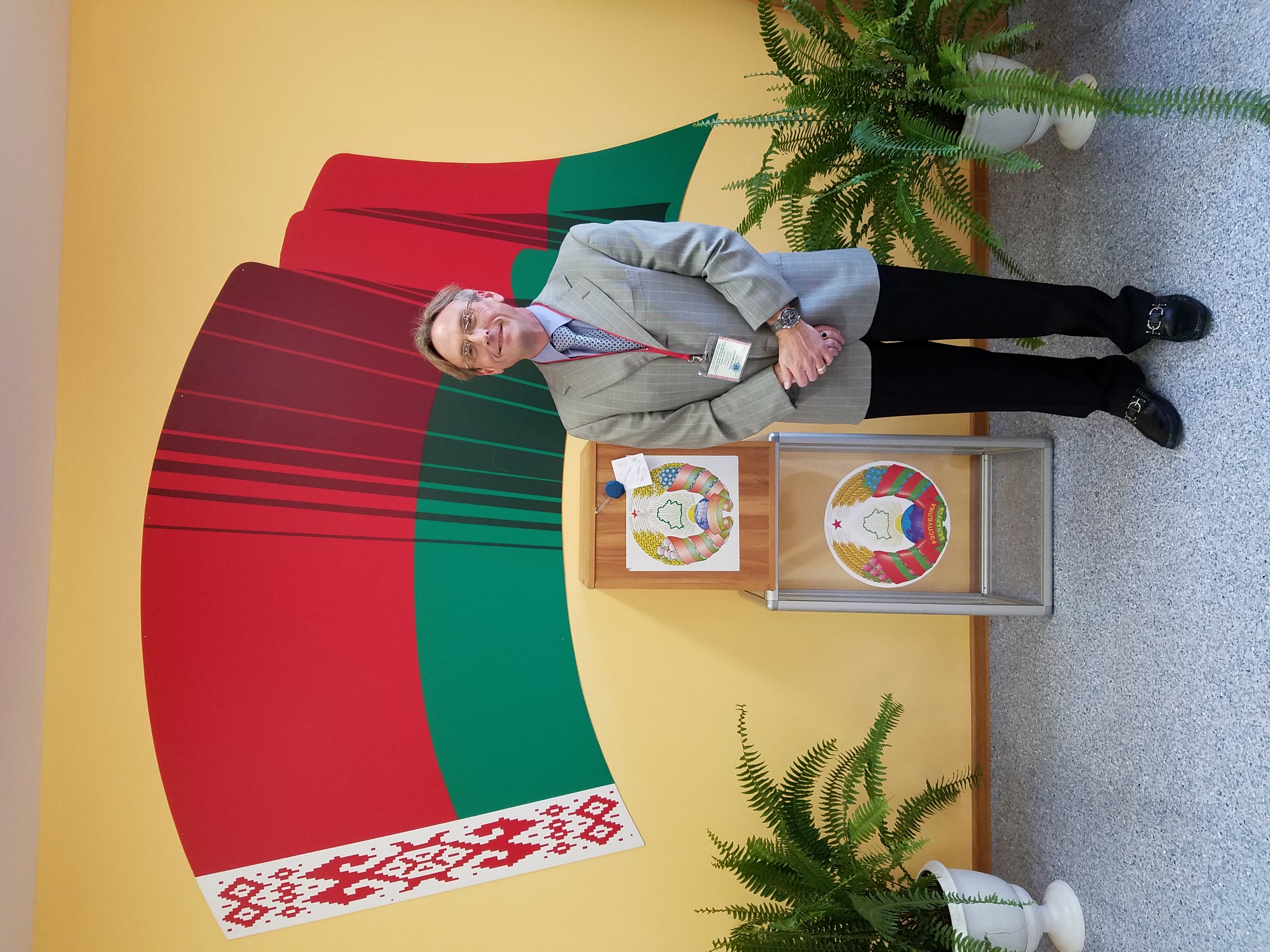 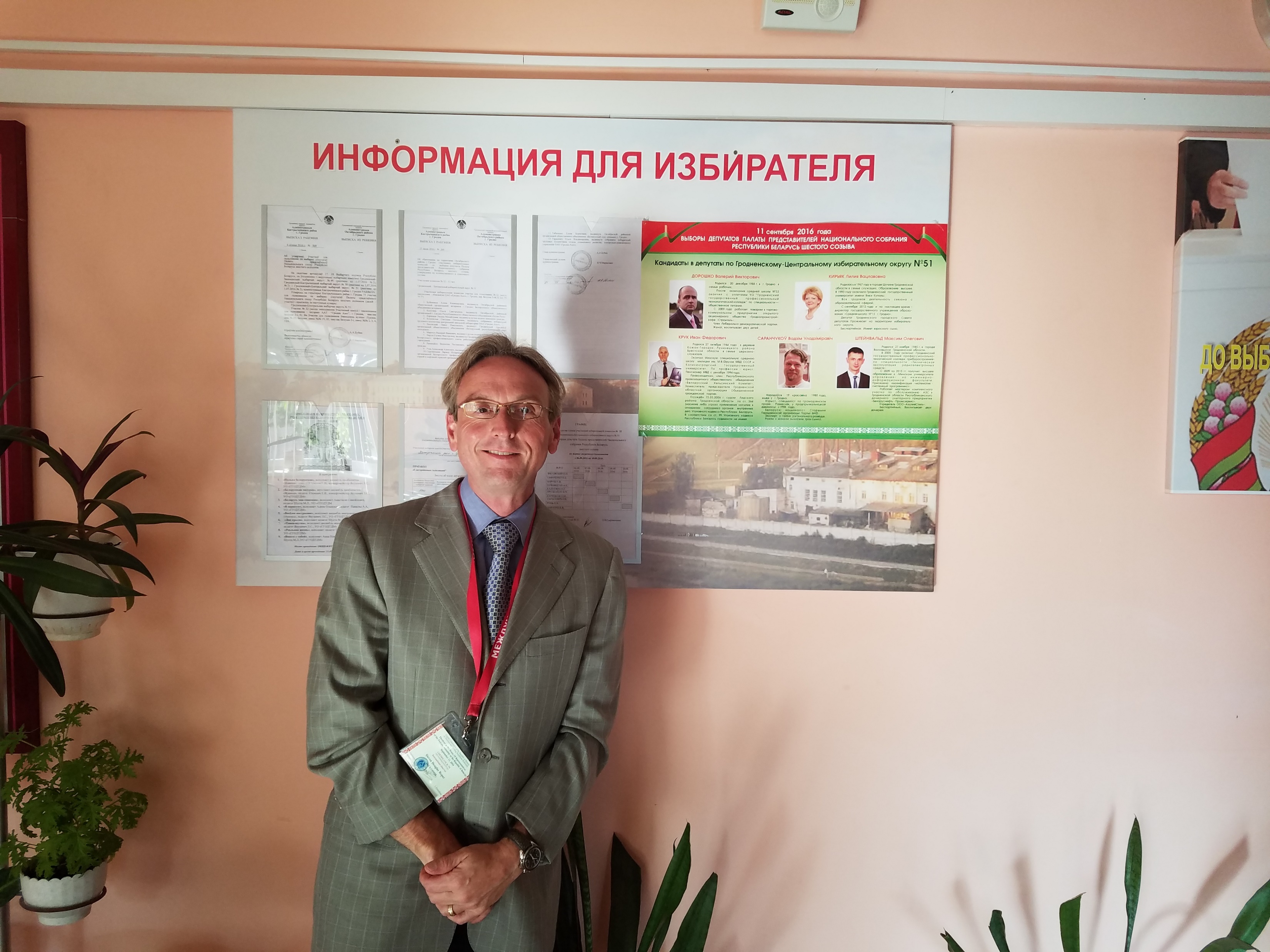 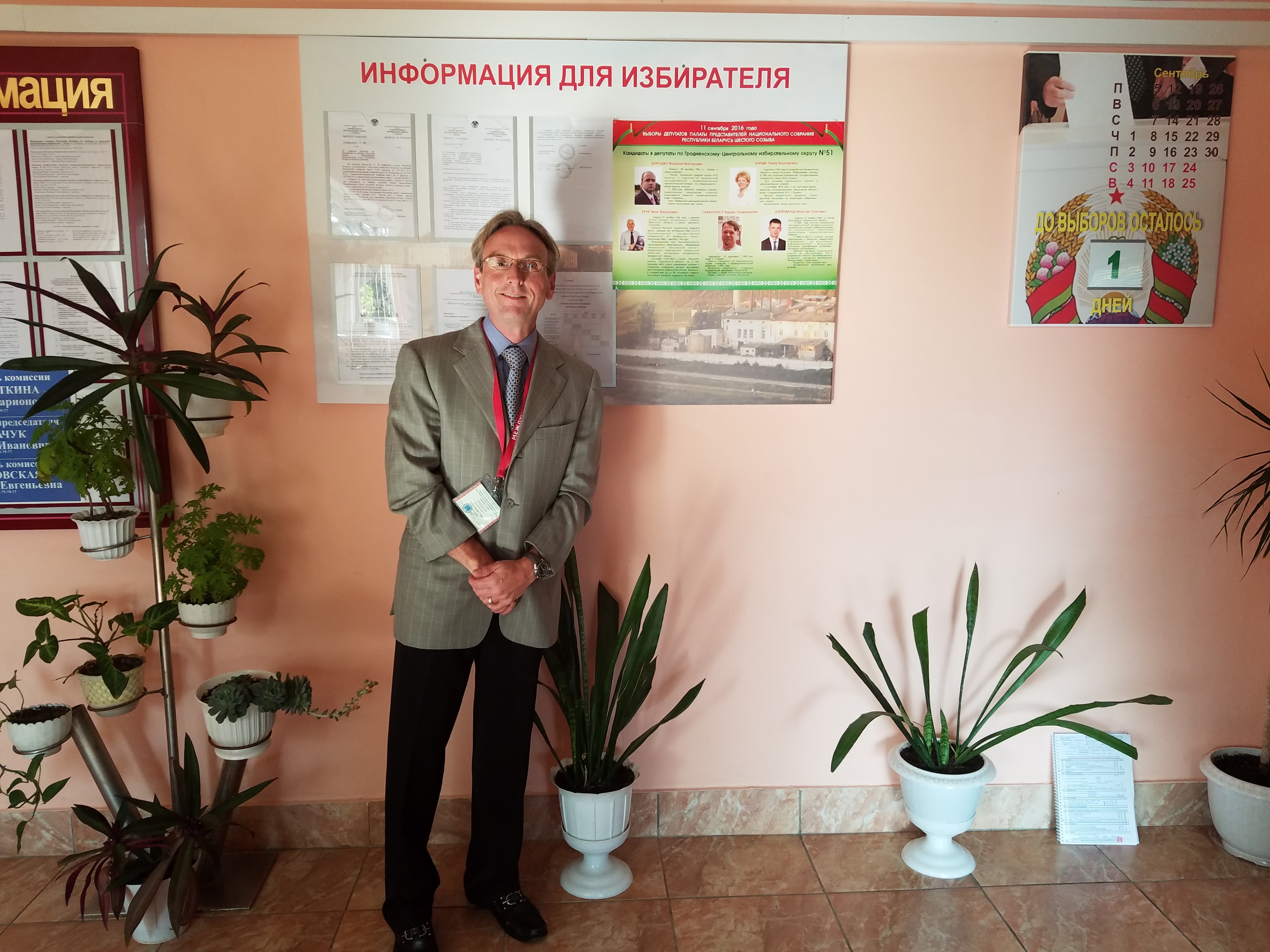 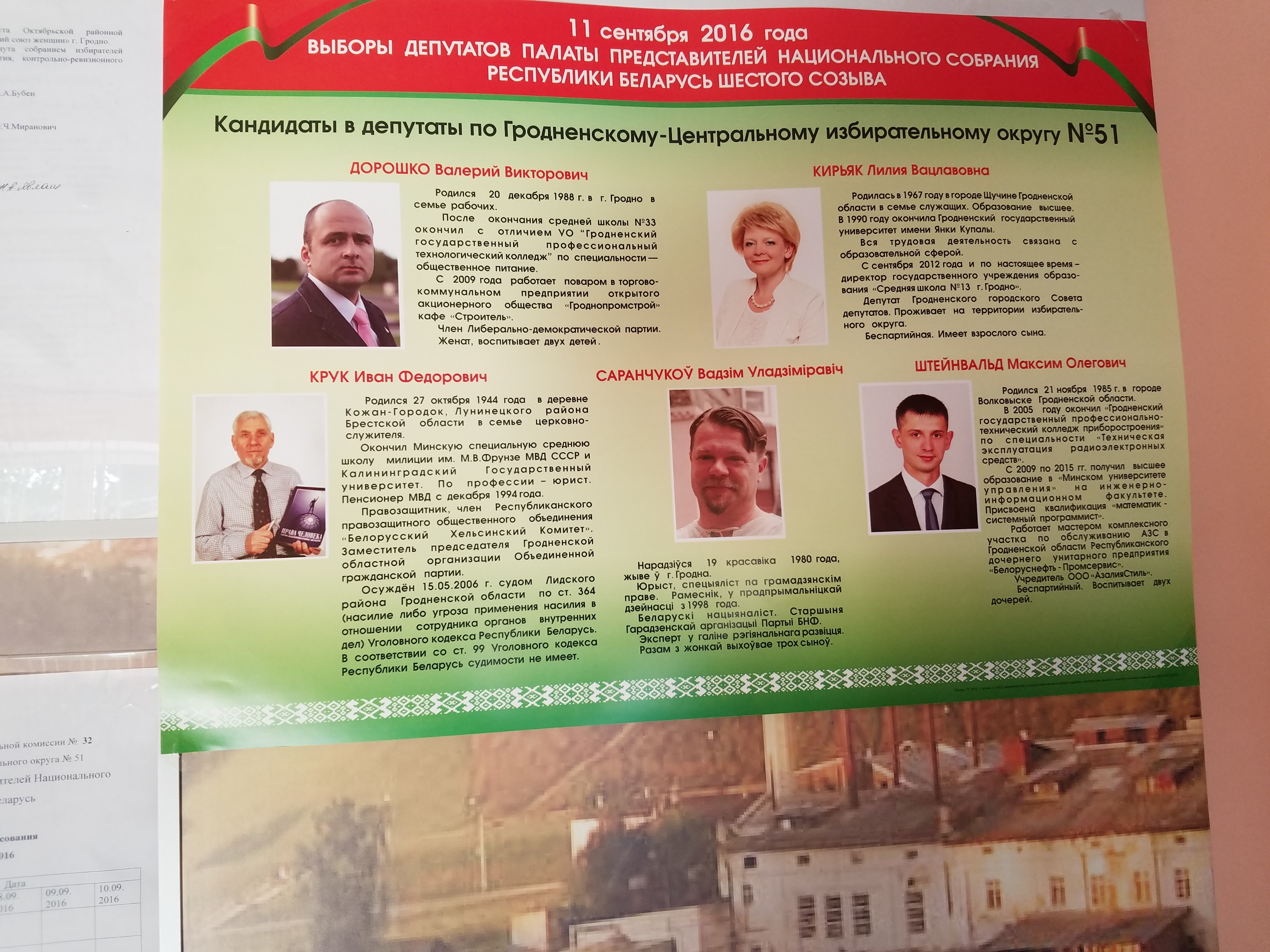 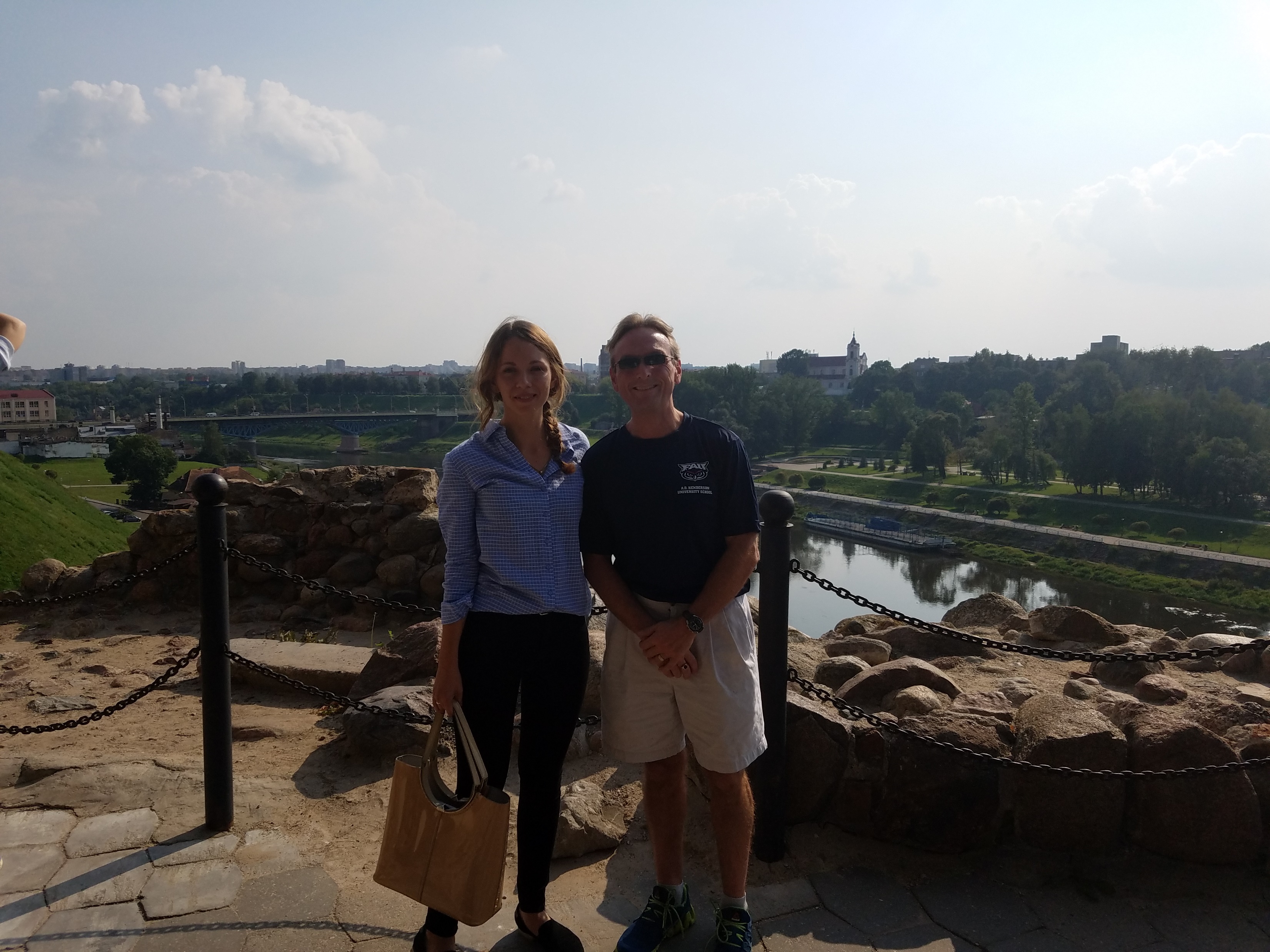 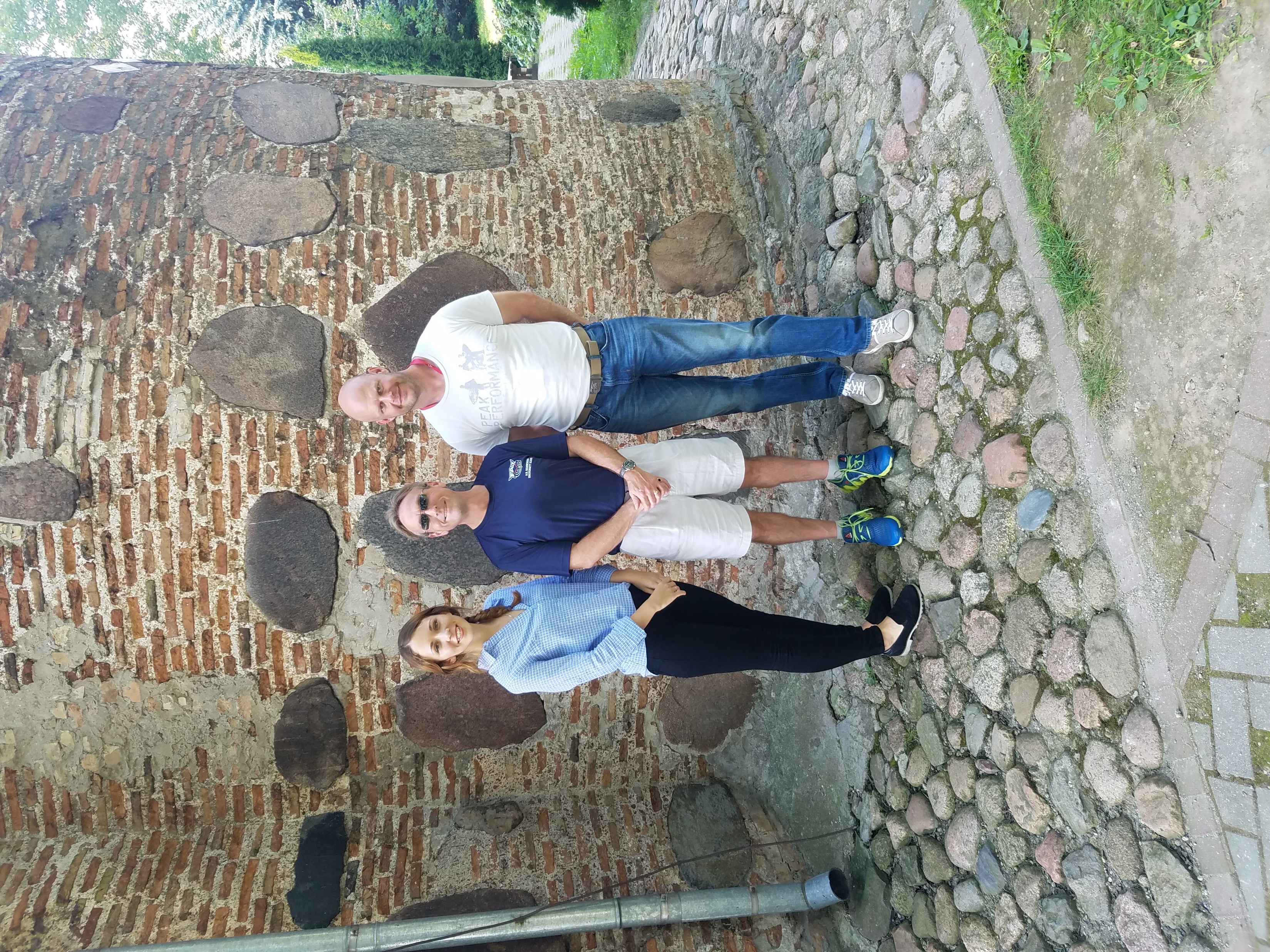 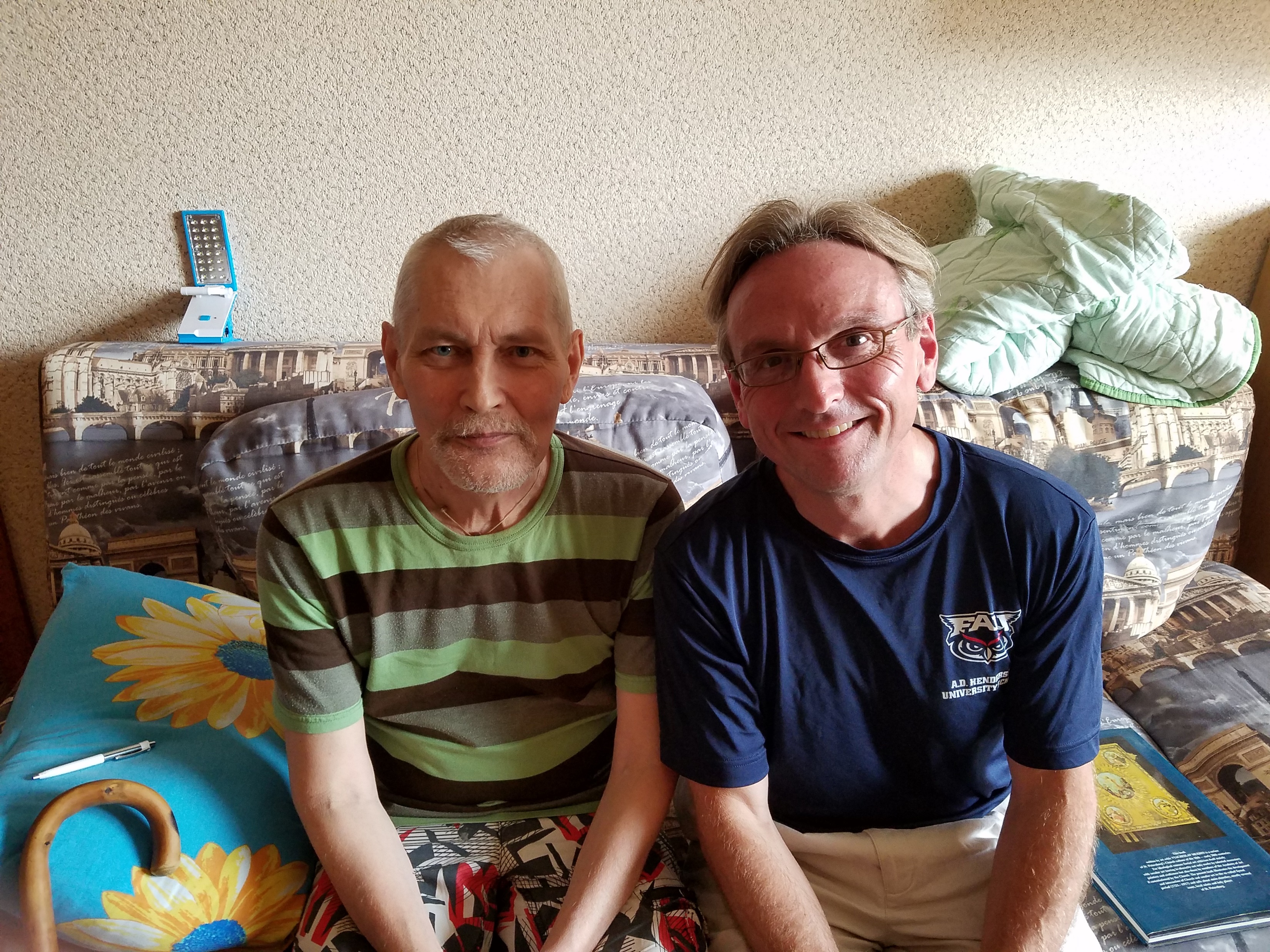 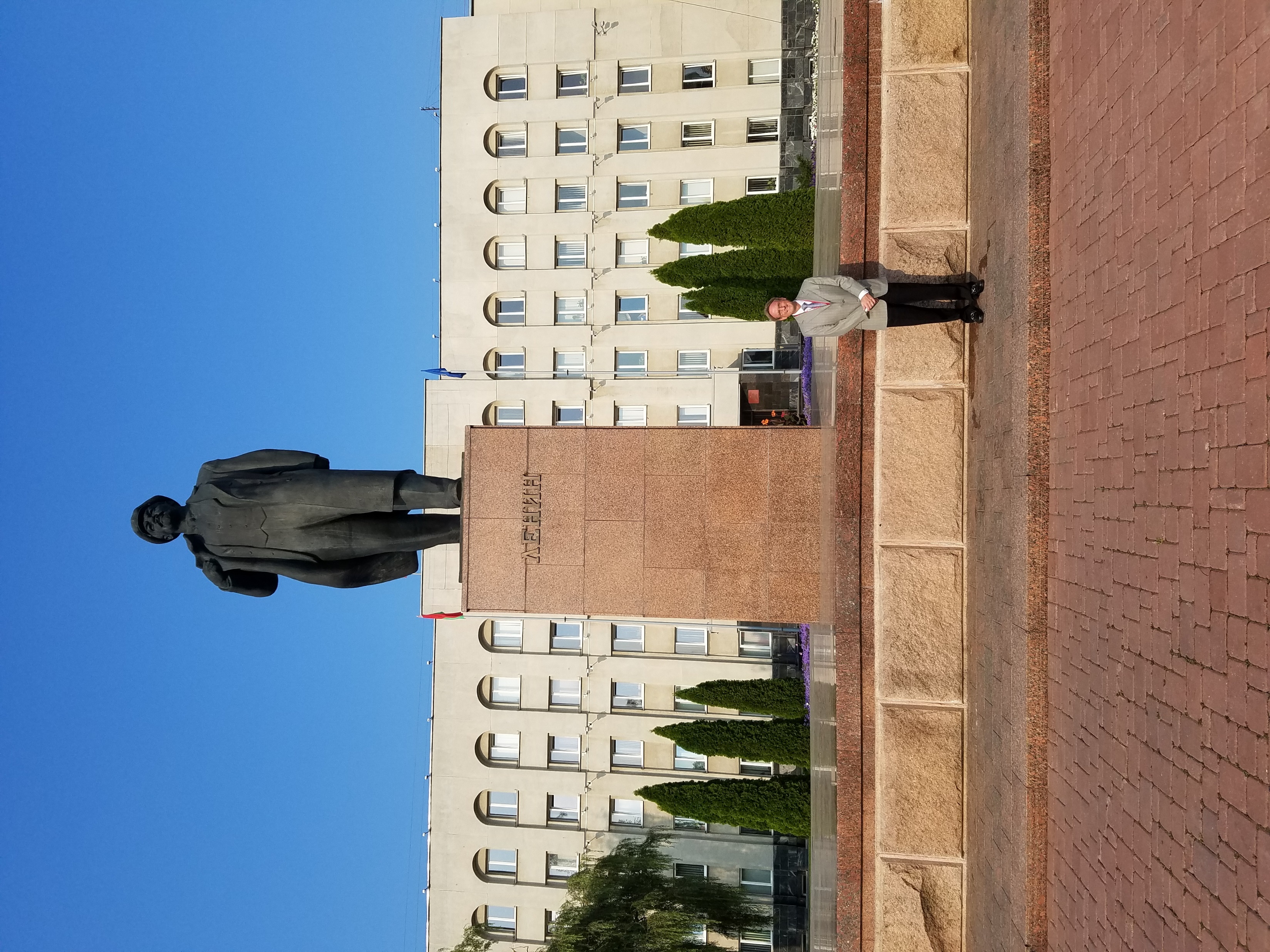 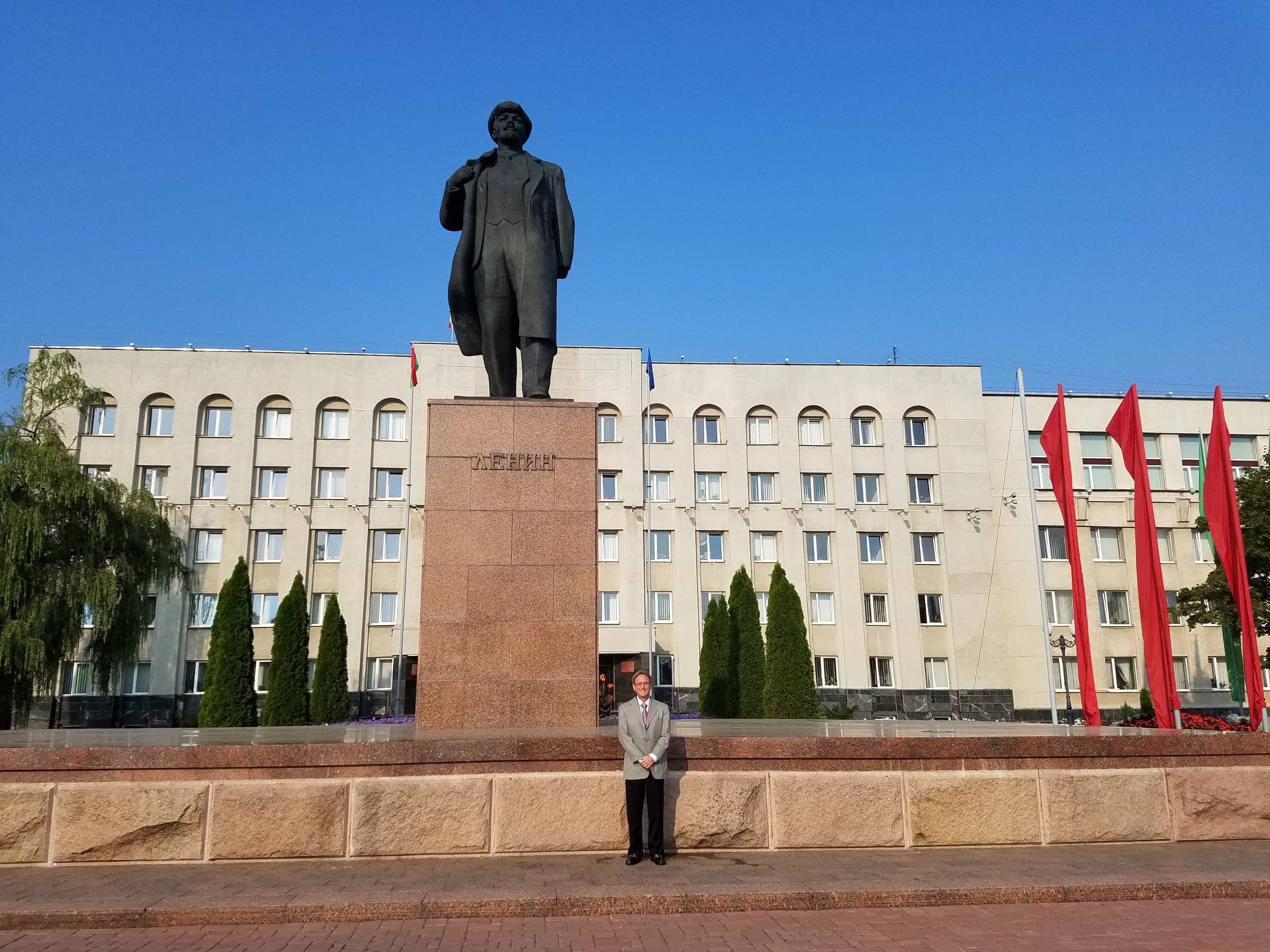 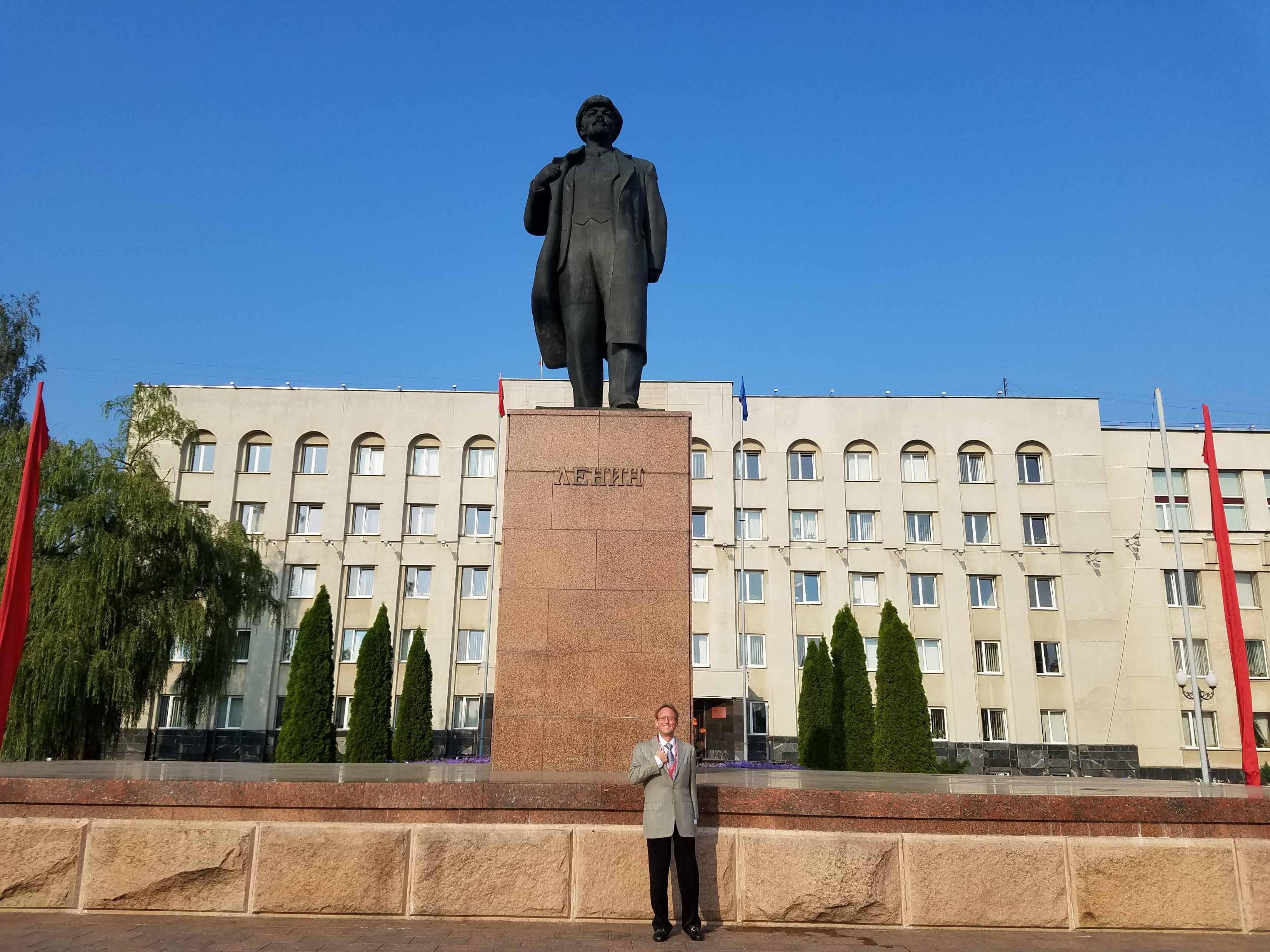 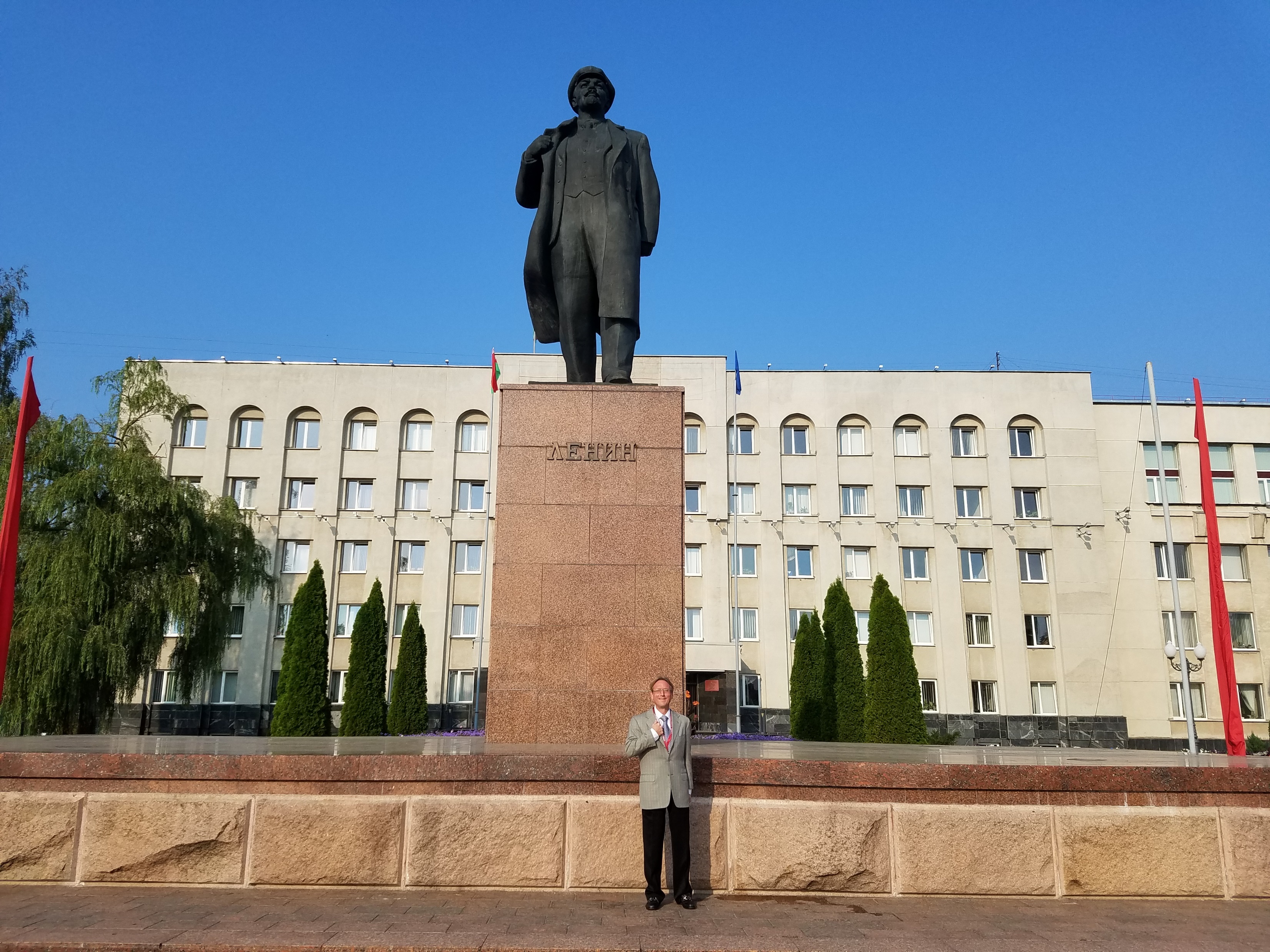 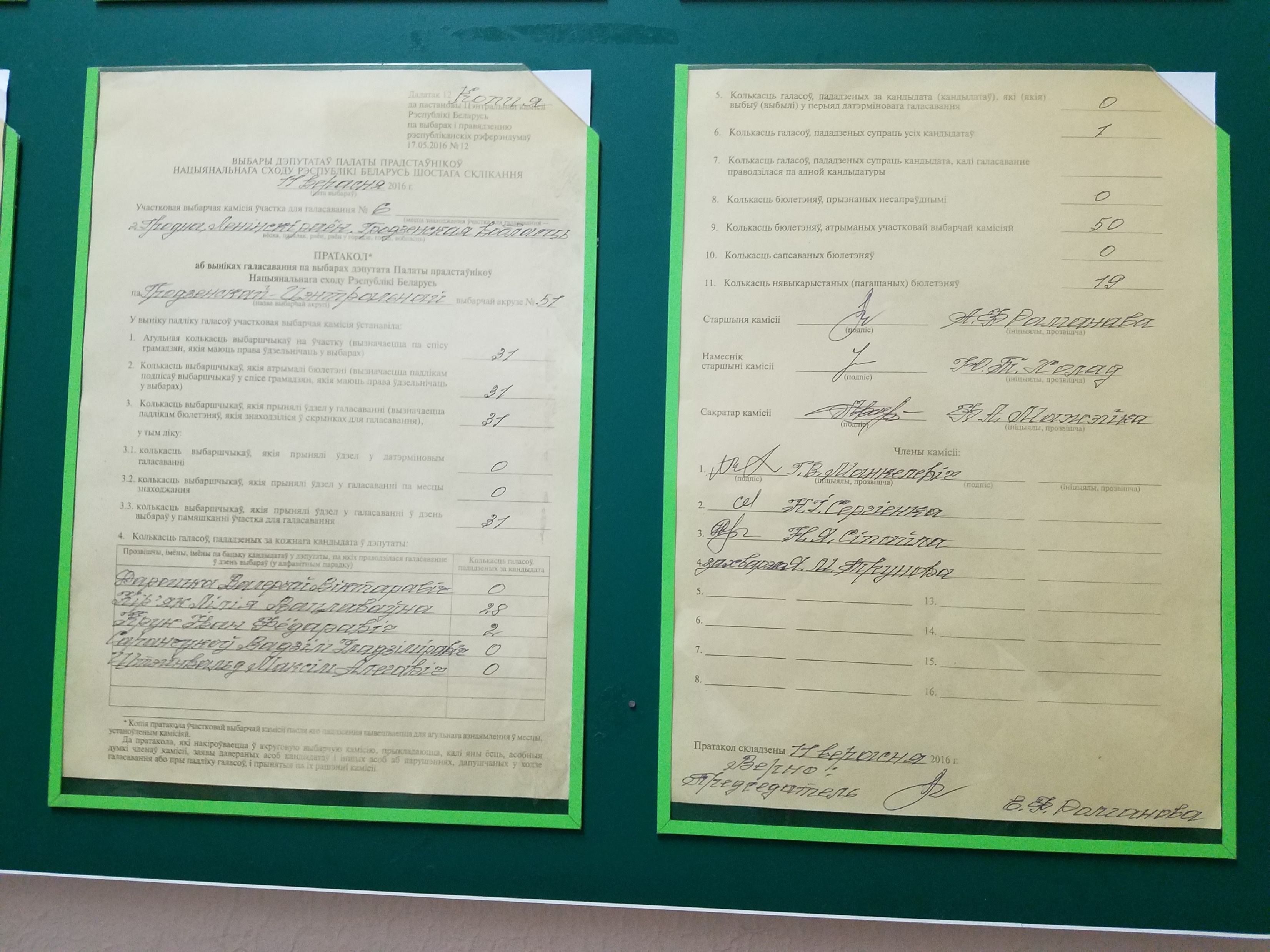 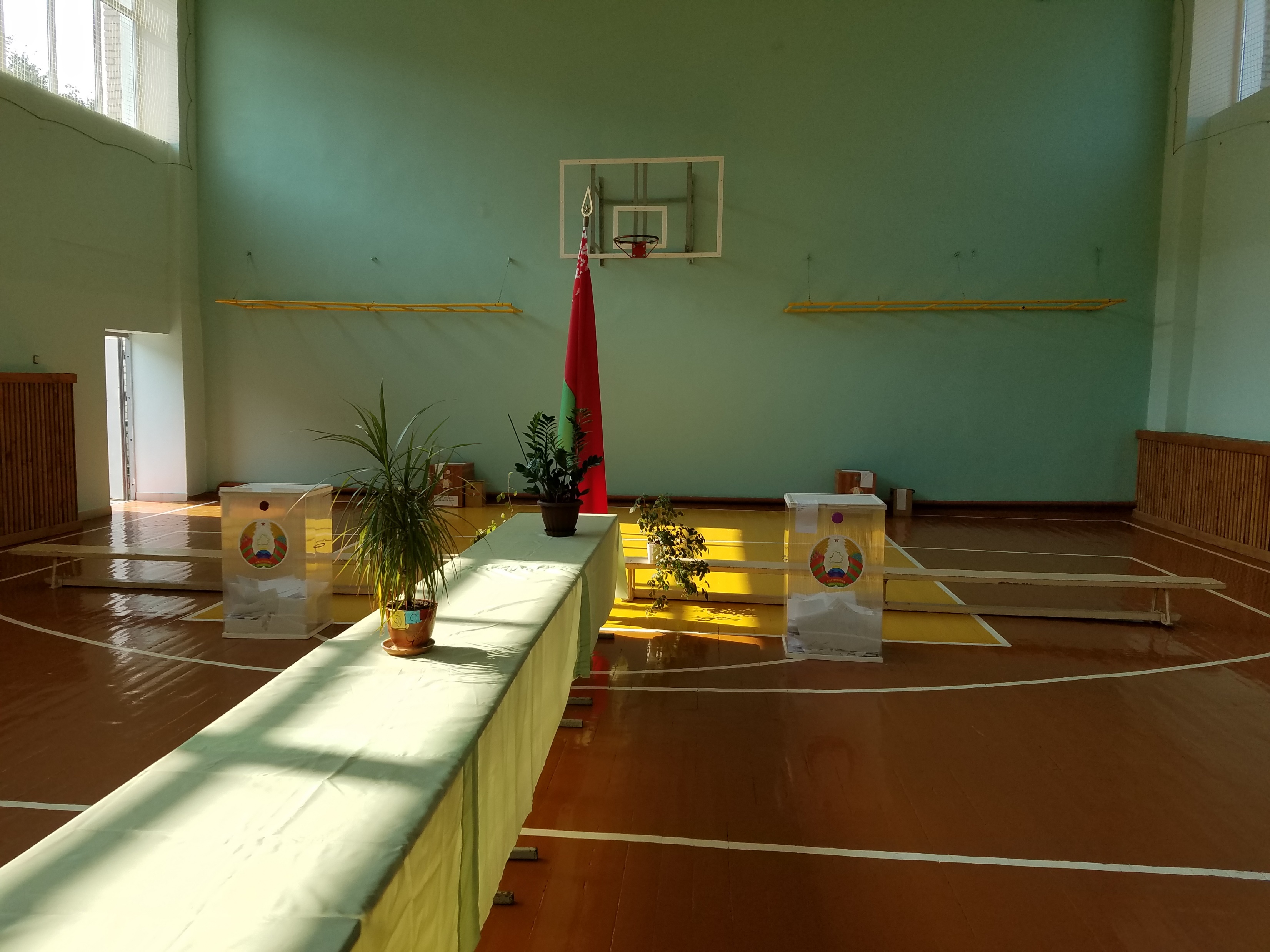 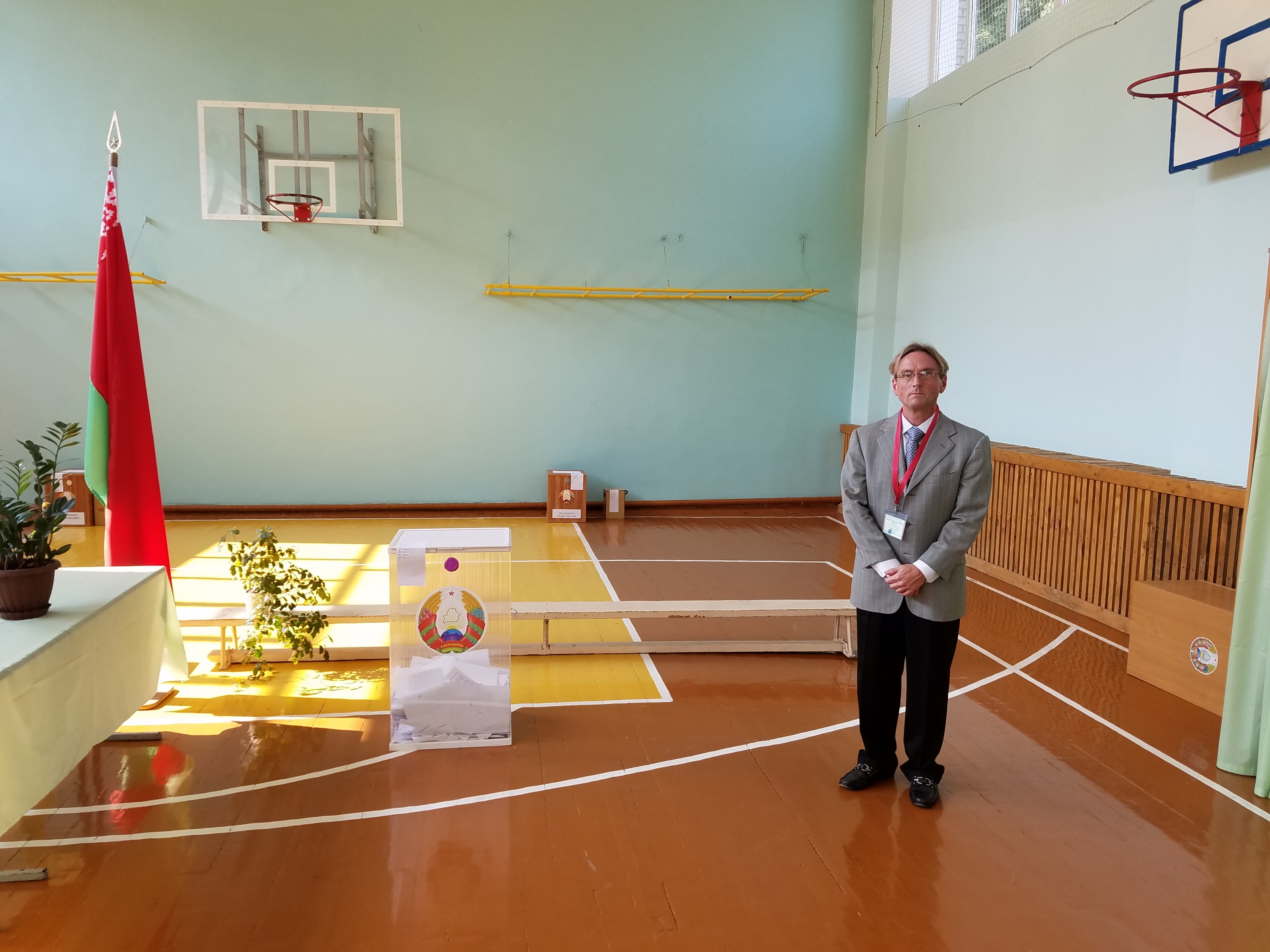